Fig. 3 The maximum macroscopic Na conductance, GNa, altered the refractory period (RP, panel A), the ...
Cardiovasc Res, Volume 57, Issue 1, January 2003, Pages 82–91, https://doi.org/10.1016/S0008-6363(02)00613-2
The content of this slide may be subject to copyright: please see the slide notes for details.
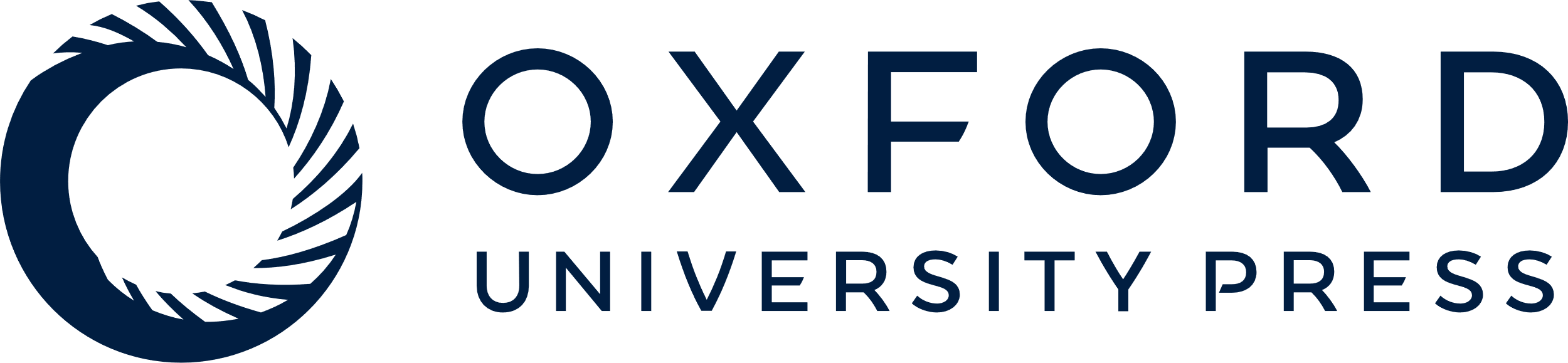 [Speaker Notes: Fig. 3 The maximum macroscopic Na conductance, GNa, altered the refractory period (RP, panel A), the vulnerable period (VP, panel B) and the probability of unidirectional propagation (Prob, panel C). The filled squares represent normal recovery from inactivation while the filled circles represent retarded recovery from inactivation associated with a mutation that reduced the recovery rate 3-fold. Reducing GNa increased the RP, VP and Prob in both cases with the increases being more pronounced with slowed recovery than with normal recovery.


Unless provided in the caption above, the following copyright applies to the content of this slide: Copyright © 2003, European Society of Cardiology]